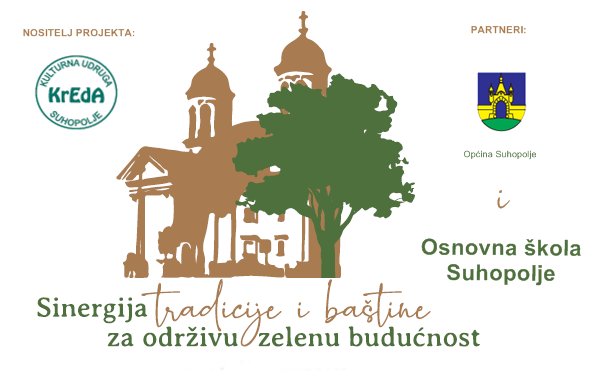 TREBAM VODU
I NEED WATHER
students: Petra Kubin
                  Maša Blažević
                  Franka Tomaljanović
teacher: Marina Nemet, dipl. kem. ing.
Ima li na Zemlji više kopna ili mora?Is there more land or sea on Earth?
5 min.
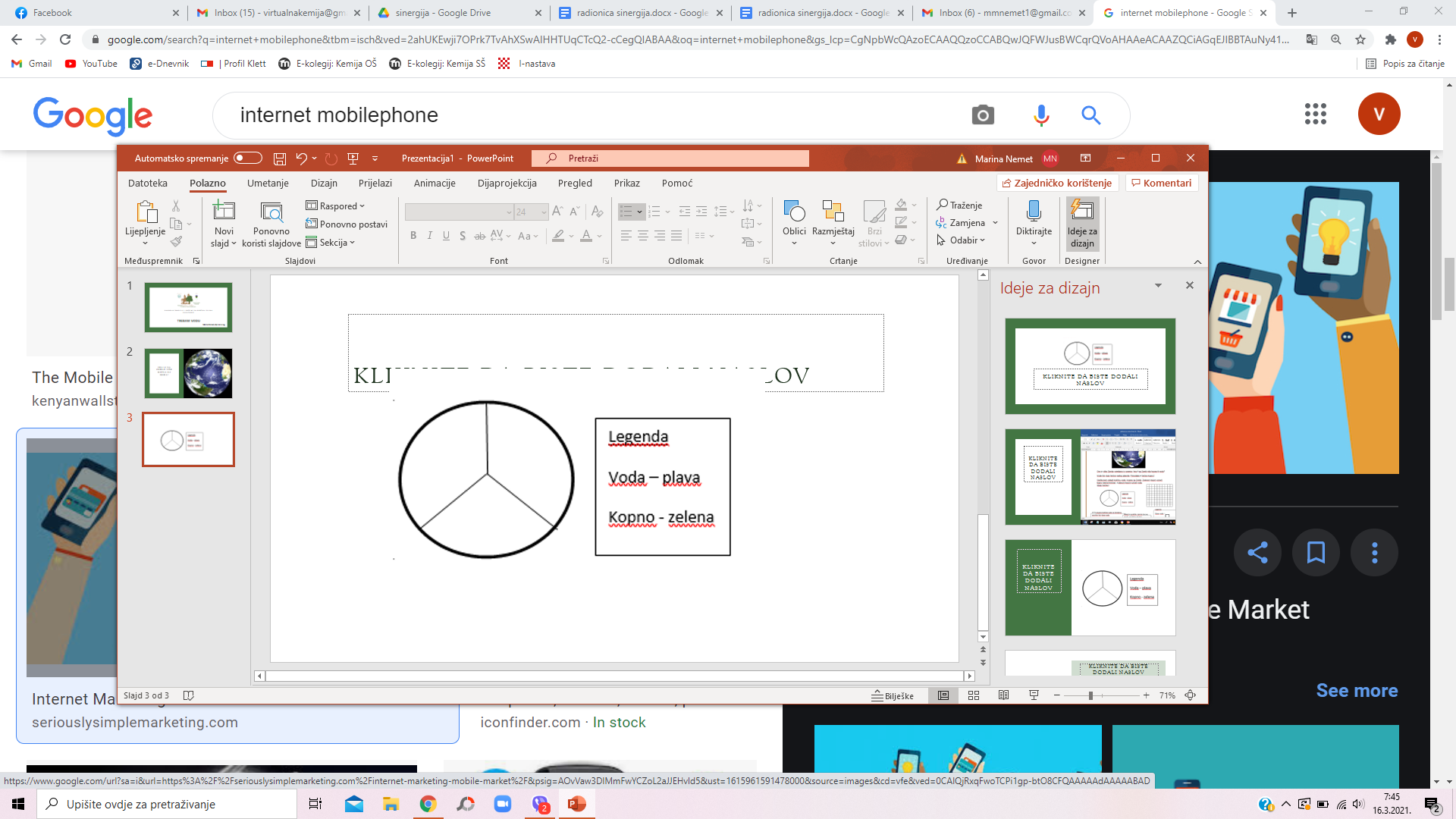 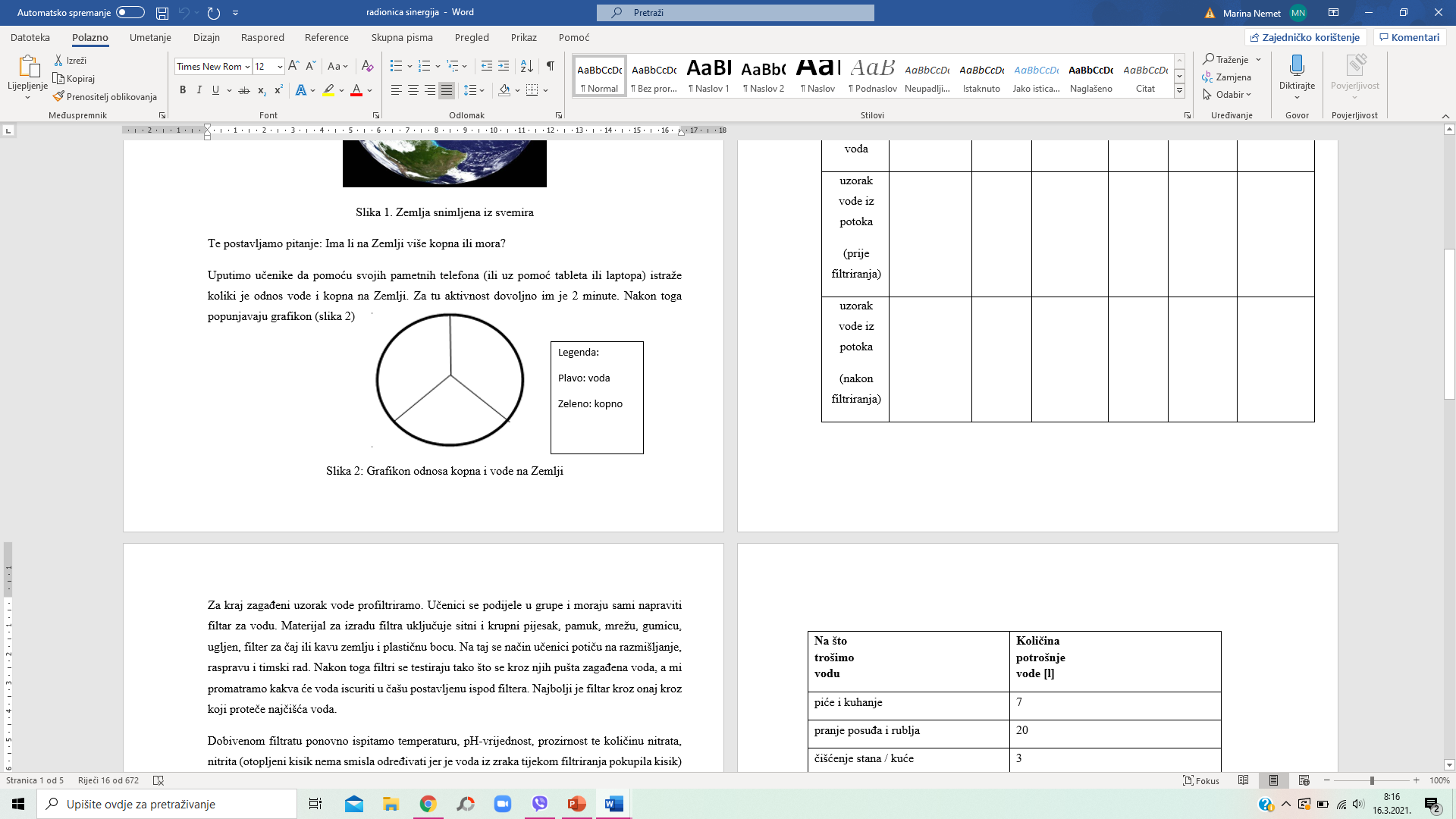 Najkvalitetniji uzorak vode je uzorak ____________________________________________________.
Dnevna potrošnja vode: 
Afrika



Amerika
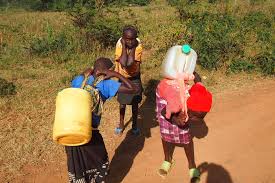 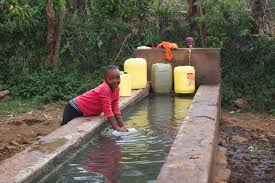 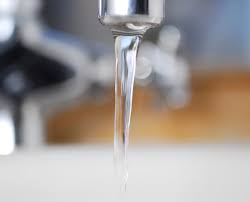 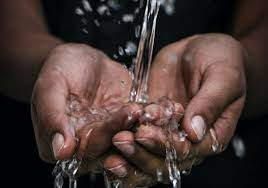 Dnevna potrošnja vode:
Zadatak: Osmisli bonton štedljive potrošnje vode. Napiši 5 savjeta kako možemo
       svakodnevno štedjeti vodu.

Bonton štedljive potrošnje vode:  1. ______________________________________
                                                      2. ______________________________________
                                                      3. ______________________________________
                                                     4. ______________________________________
                                                     5. ______________________________________
HVALA NA PAŽNJI!